CLASSICAL MACROECONOMIC MODEL
  Esar-ul-Ayub
Assistant ProfessorDepartment of EconomicsCentral University of Jammu
KEY ASSUMPTIONS
All Economic Agents Are Rational 
All Markets Are Perfectly Competitive
All Agents Have Perfect Knowledge Of Market Conditions  And Prices Before Engaging In Trade 
Trade Only Takes Place When Market Clearing Prices Have Been Established In All Markets
COMPONENTS OF CLASSICAL MODEL
Classical Theory Of Employment And Output Determination
Say’s Law Of Market 
Quantity Theory Of Money
EMPLOYMENT AND OUTPUT DETERMINATION
Key component of classical model is short run production function i,e
                       Y=AF(K,L)           (1)
Y=Real output  per period
K=the quantity of capital inputs used per period
L=quantity of labor input used per period 
A=an index of total factor productivity 
F=a function which relates real output to the inputs of K and L
FIGURE  1
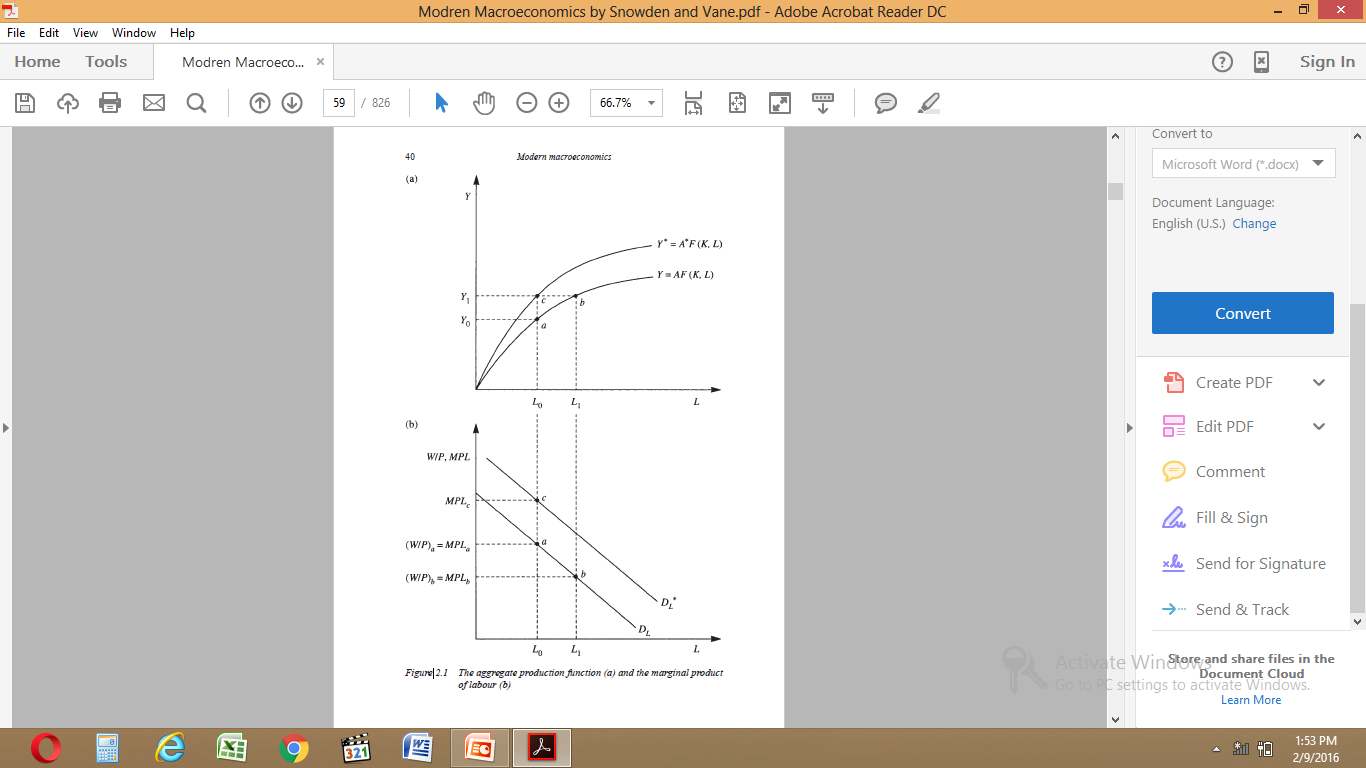 The Short-run Aggregate Production Function Displays Certain Properties.
First, for given values of A and K there is a positive relationship between employment (L) and output (Y), shown as a movement along the production function from, for example, point a to b.(Fig in next slide )
Second,Production function exhibits diminishing returns to the variable input, labor. This is indicated by the slope of the production function (ΔY/ΔL)which declines as employment increases. Successive increases in the amount of labor employed yield less and less additional output
Continued……
Thirdly, the production function will shift upwards if the capital input is increased and/or there is an increase in the productivity of the inputs represented by an increase in the value of A (for example, a technological improvement)
HOW AGGREGATE LEVEL OF EMPLOYMENT IS DETERMINED IN THE CLASSICAL MODEL?
Demand Side of labor Market 
For that we need to consider how much labor a profit maximizing firm will employ 
 Condition for profit maximization is that a firm should set its marginal revenue (MRi) equal to the marginal cost of production(MCi). 
                                  Pi = MCi          (2)
Continued……
Additional cost of hiring an extra unit of labor will be                     =WiΔLi.
Extra revenue generated by an additional worker is the extra output produced (ΔQi) multiplied by the price of the firm’s product (Pi).
        Additional revenue is therefore   PiΔQi
Continued………
It pays for a  profit-maximizing firm to hire labor as long as WiΔLi < PiΔQi.
To maximize profits requires satisfaction of the following condition: 
                             PiΔQi = WiΔLi                  (3)
  This is equivalent to :
                              ∆Qi/∆Li=Wi/Pi                ( 4)
∆Qi/∆L is the marginal product of labor ,therefore firm should hire labor until MPL equals the real wage rate 
MPL is a declining function of the amount of labor employed  owing to the influence of diminishing returns
Continued……..
The MPL is a declining function of the amount of labor employed, owing to the influence of diminishing returns, the MPL curve is downward sloping (see panel (b) of Figure 1)
Equation (4)expresses this relationship:
                        DLi = DLi (Wi / Pi )                 (5)
                                 OR            
                         DL = DL (W / P )                    (6)
This relationship tells us that a firm’s demand for labor will be an inverse  function of the real wage: the lower the real wage the more labor will be  profitably employed.
Supply Side Of The Labour Market
It is assumed in the classical model that households aim to maximize their utility
The market supply of labour is therefore a positive function of the real wage rate and is given by equation (7),  this is shown in panel (b) of  Figure 2 as SL.
                            SL = SL (W / P)         (7)
FIG (2)
Continued……
How much labor is supplied for a given population depends on household preferences for consumption and leisure, both of which yield positive utility
Preferences of workers and the real wage will determine the equilibrium amount of labor supplied.
labor supply responds positively to an increase in the real wage.
Continued……….
The level of employment in equilibrium (Le) (see in fig 2)  represents ‘full employment’, in that all those members of the labor  force who desire to work at the equilibrium real wage can do so
Classical full employment equilibrium is perfectly compatible with the existence of frictional and voluntary unemployment, but does not admit the possibility of involuntary unemployment.
SAY’S LAW
The simplest version of the law associated with this economist is that labor will only offer itself for employment in order to obtain income which is then used to purchase the output
Say puts forward the proposition in the following way.
‘’A product is no sooner created, than it, from that instant, affords a market for other products to the full extent of its own value … the mere circumstance of the creation of one product immediately opens a vent for other products. (Say, 1821)’’
The dictum ‘supply creates its own demand’ captures the essence of Say’s Law, which aimed to characterize the essential feature of exchange within a specialized economy. That the act of supply created an equivalent demand seemed obvious to the classical writers.
Continued….
The law does not deny the possibility that a misallocation of resources can occur and that a glut of certain commodities can develop.
But this problem would be temporary and no such excess supply could occur for goods as a whole
Say’s Law states that in a competitive market economy there will be an automatic tendency for full employment to be established (see panel (b) of Figure 2)
Wage price flexibility
A basic idea of classical economists is that in a free market economy full employment is the normal state of affairs and any deviation from it will be automatically corrected through quick adjustment in prices and wages. see panel (b) of Figure 2)
Continued…….
Say’s Law implies an equality of aggregate demand and supply which is consistent with labor market equilibrium,
To see how the classical economists justified their belief that aggregate spending in the economy will always be sufficient to purchase the full employment level of output, we need to examine  their ideas relating to investment, saving and the rate of interest.
The classical theory of interest rate determination
It  plays a crucial role in ensuring that a deficiency of aggregate demand does not occur
we can write down the following equation, which tells us that in equilibrium aggregate expenditure (E) must equal aggregate output (Y)
                       E = C(r) + I(r) = Y      ( 8)
                       Y − C(r) = S(r)             (9)
                        S(r) = I(r)                    (10)
We can see from (eqn 10) that in the classical model saving (S) is also a function of the interest rate. The higher the rate of interest the more willing will savers be to replace present consumption with future consumption.
Continued……..
(ΔS/Δr > 0)
(ΔC/Δr < 0)
(ΔI/Δr< 0) 
The relationship between investment, saving and the interest rate in the classical model is shown in  panel (a) of Figure 3.
Fig 3
The Quantity Theory of Money
The hallmark of classical macroeconomic theory is the separation of real and nominal variables(Classical dichotomy)
This classical dichotomy enables us to examine the behavior of the real variables in the economic system while ignoring the nominal variables.
Long-run money neutrality is a crucial property of the classical model.
Continued……
A long line of famous economists have either contributed to the development of this theory or have been associated with its policy prescriptions. The list includes Cantillon, Hume, Ricardo, Mill, Marshall, Fisher, Pigou, Hayek and even Keynes.
The dominant macroeconomic theory prior to the 1930s was the quantity theory of money
Two highly influential versions of the quantity theory can be identified in the literature. The first version, associated with Marshall and Pigou, is known as the Cambridge cash-balance approach. The second version is associated with Irving Fisher
Cambridge version
The Cambridge economists drew a clear distinction in their version of the quantity theory between the demand for money (Md) and the supply of money (M).
                                   Md = kPY                  (11)
Md is the demand to hold nominal money balances, and k is the fraction of the annual value of money national income (PY) that agents (fir
                                       M = Md                      (12)
                                       M = kPY                      (13)
To obtain the quantity theory result that changes in the quantity of money have no real effects in the long run but will determine the price level, Y is  predetermined at its full employment value by the production function and the operation of a competitive labor market.
Fisher’s Equation OfExchange.
MV = PY              (14)        
                       P = MV / Y          (15)

With V and Y constant, it is easy to see that P depends on M and that ΔM  equals ΔP.
To see how the price level is determined in the classical model and how real output, real wages and employment are invariant to the quantity of money, consider Figure 4.
Fig 4
Continued……..
The AS function is perfectly inelastic,( see fig 4) indicating that real output is invariant to general price level.
The classical AD curve is derived from equation (15) 
With a constant supply of money (for example, M0) and V constant, a higher price level must be associated with a lower level of real output. 
To summarize, the end result of a monetary expansion is that the price level, nominal wages and the nominal interest rate will increase but all the real values in the system remain unaffected (that is, money is neutral). In the language of David Hume (1752), ‘’tis evident that the greater or less plenty of money is of no consequence since the prices of commodities are always proportional to the plenty of money’.
REFERENCES
Brian Snowden and Howard R. Vane ,  “Modern Macroeconomics” Edward Elgar Publishing Ltd
William H Branson ,  “Macroeconomic Theory and Policy”   East West Press
Robert j.Gordon , “Macroeconomics”  “Eastern Economy Edition”